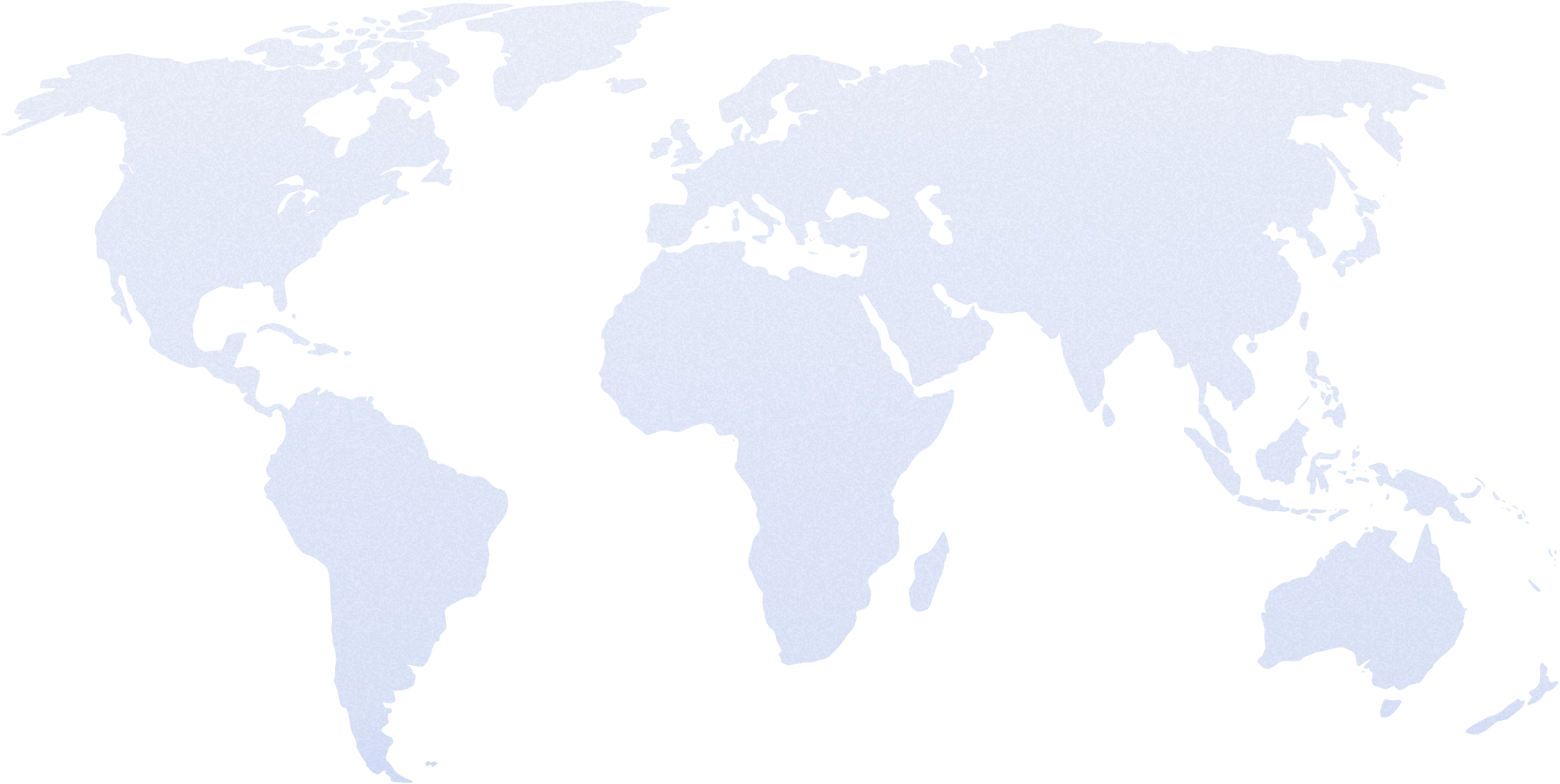 Biķernieku pamatskolas pieredze un atziņas
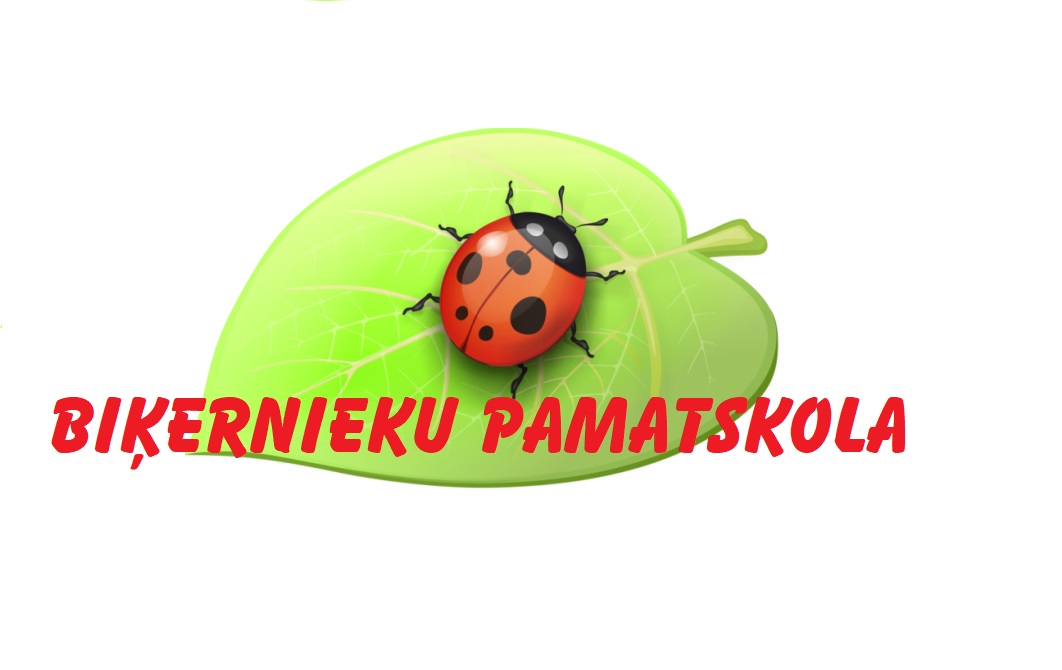 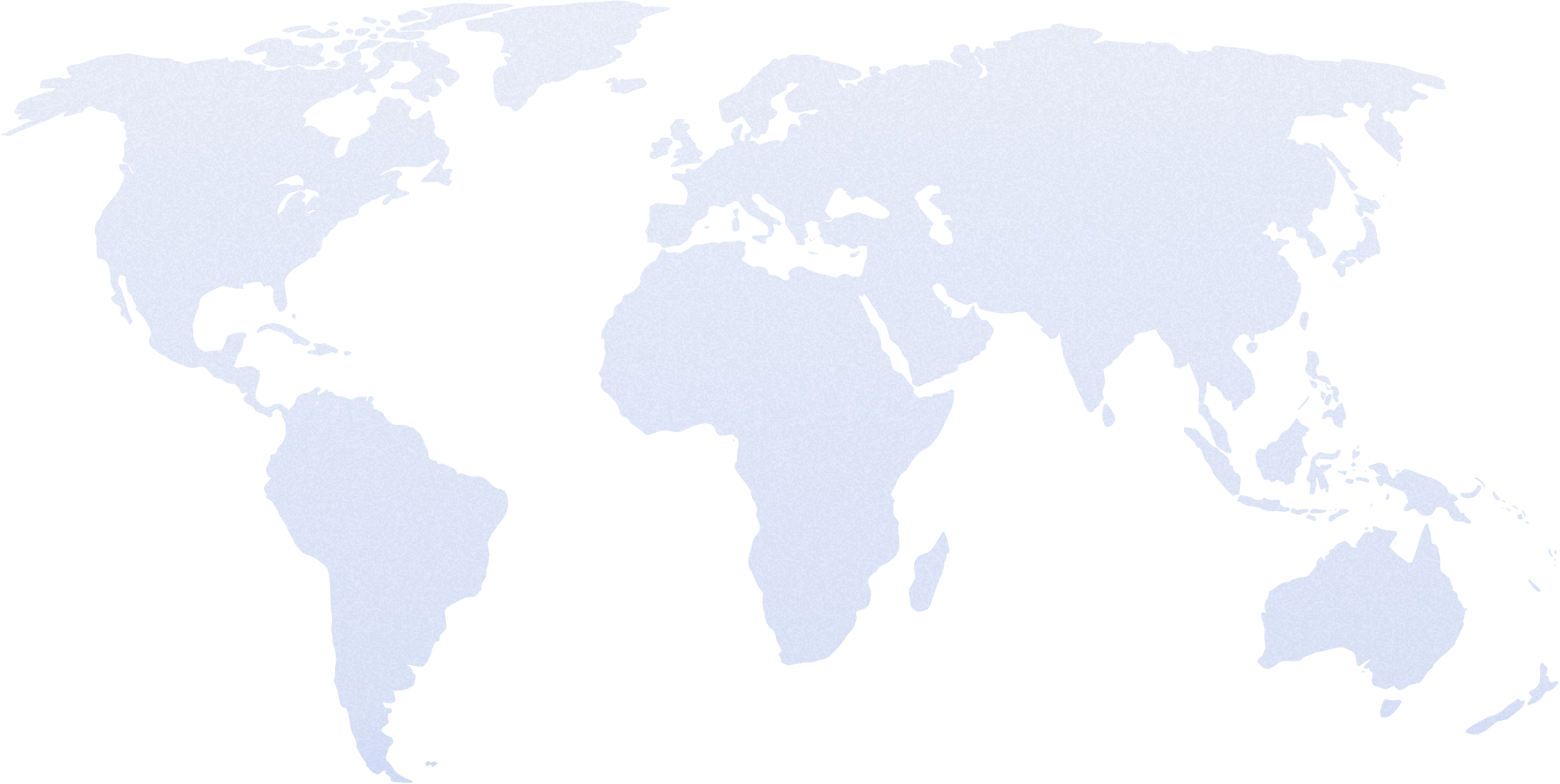 Nozīmīgu atbalstu izglītojamā iekļaušanā mācību procesā var sniegt citu klasesbiedru aktīva iesaistīšana
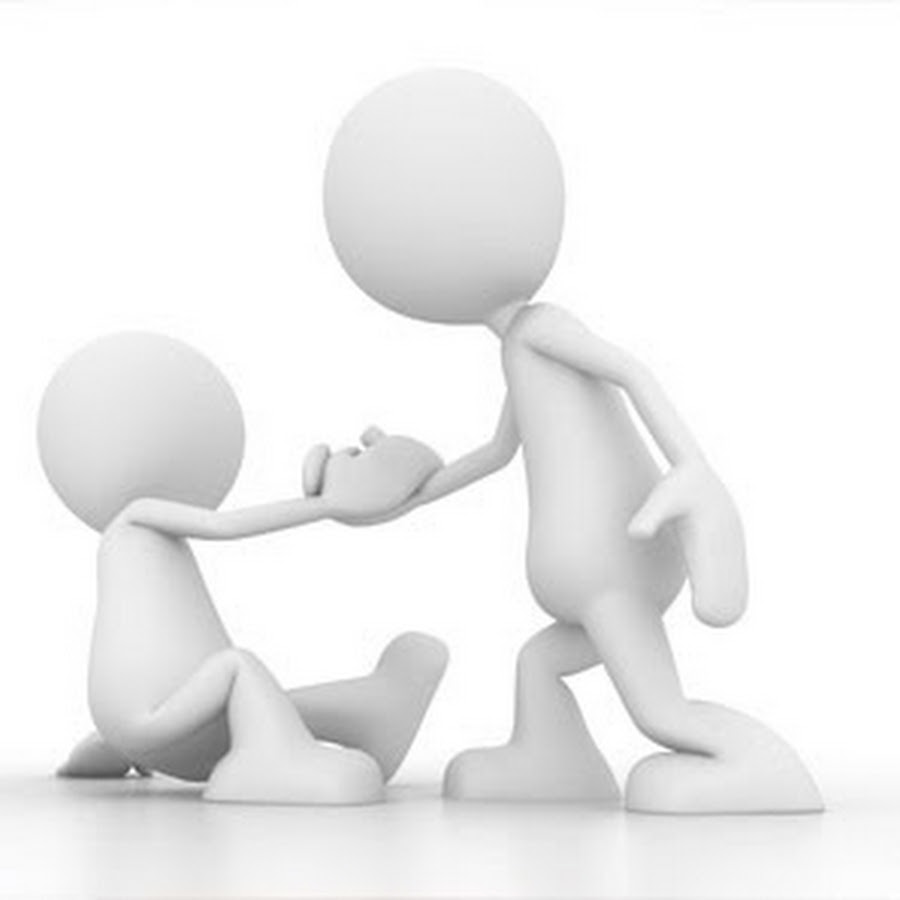 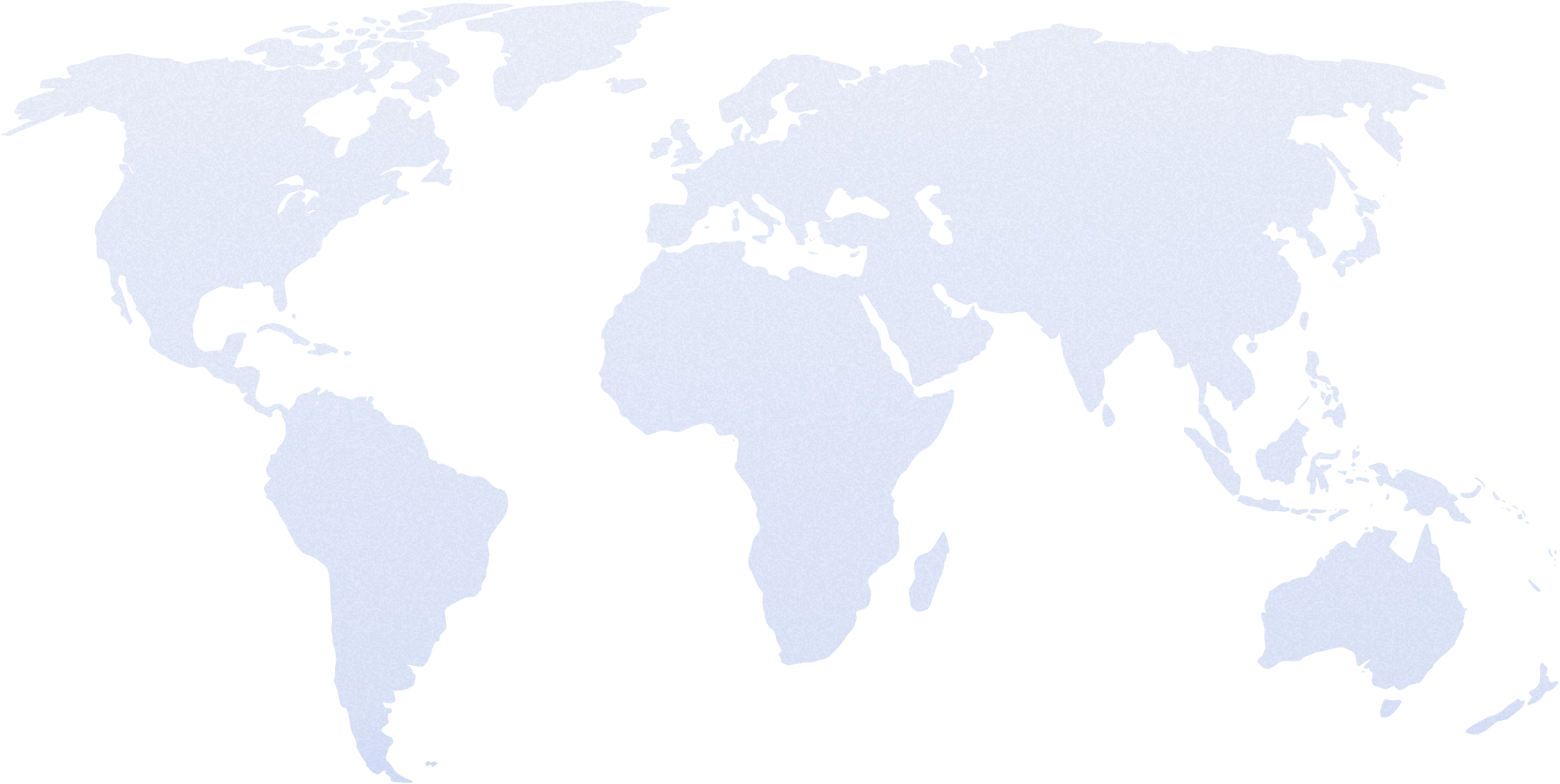 Iepazīstiniet ar izglītības iestādes ēku un tradicionālajiem maršrutiem – uz ēdnīcu, sporta zāli vai citu kabinetu
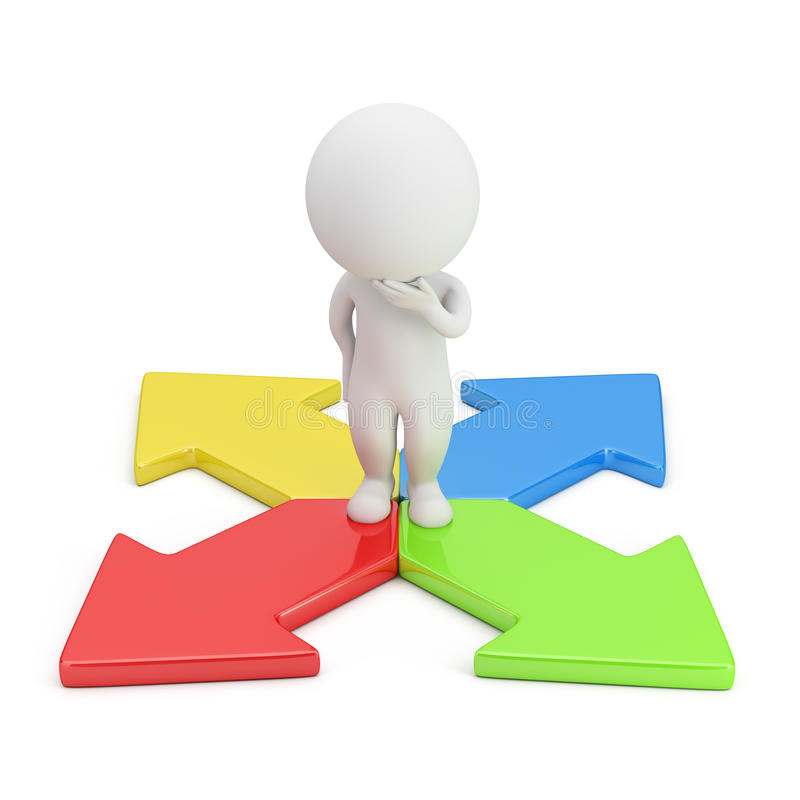 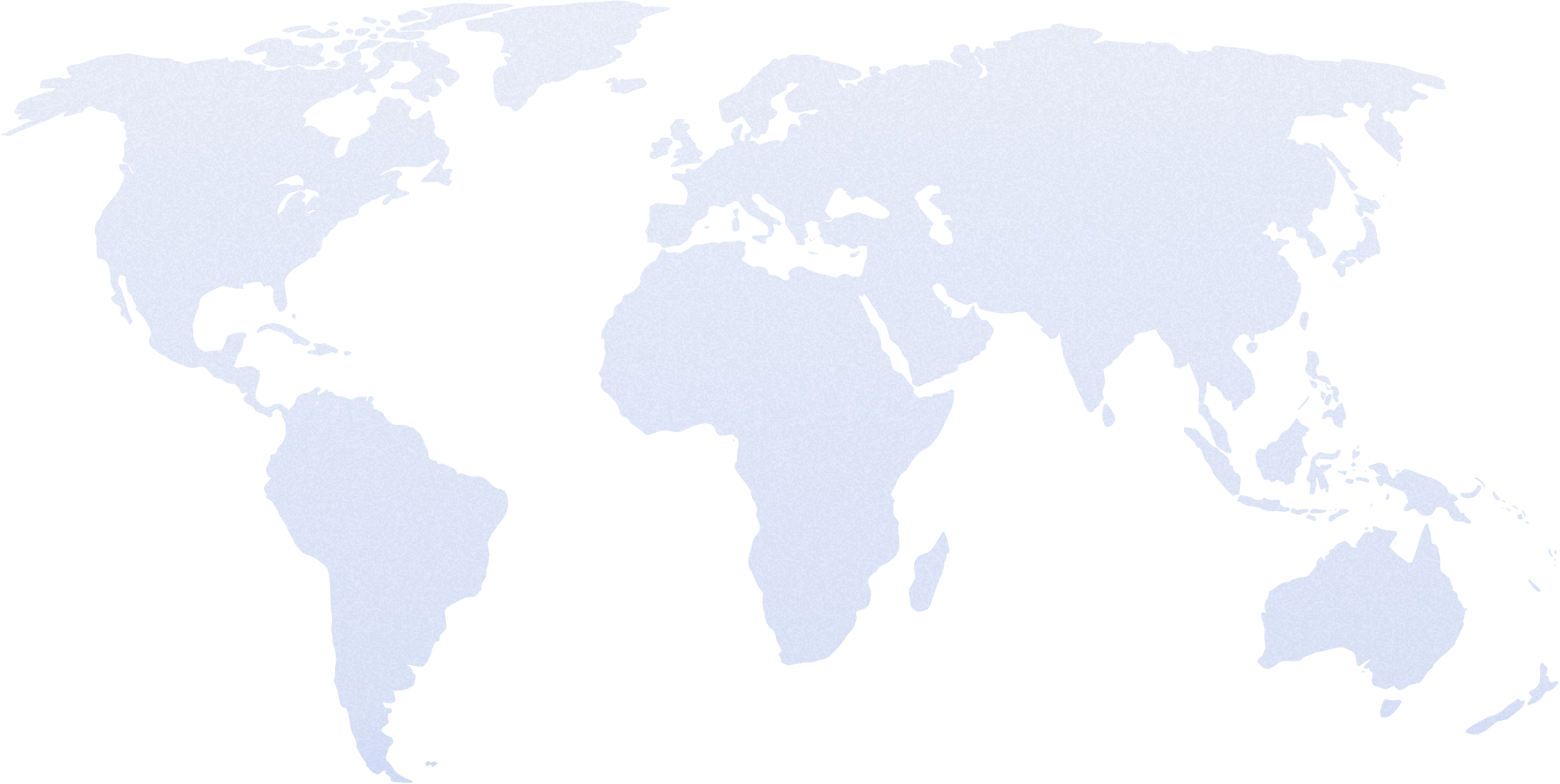 Izglītības iestāde var piedāvāt veidus, kā jēgpilni izmantot brīvā laika resursus – norādīt interneta adreses valodas praktizēšanai, iesaistīt vecākus interešu izglītības nodarbībās
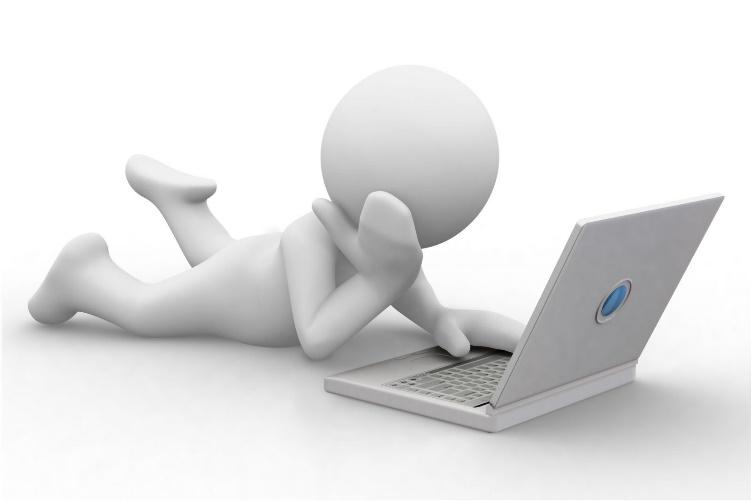 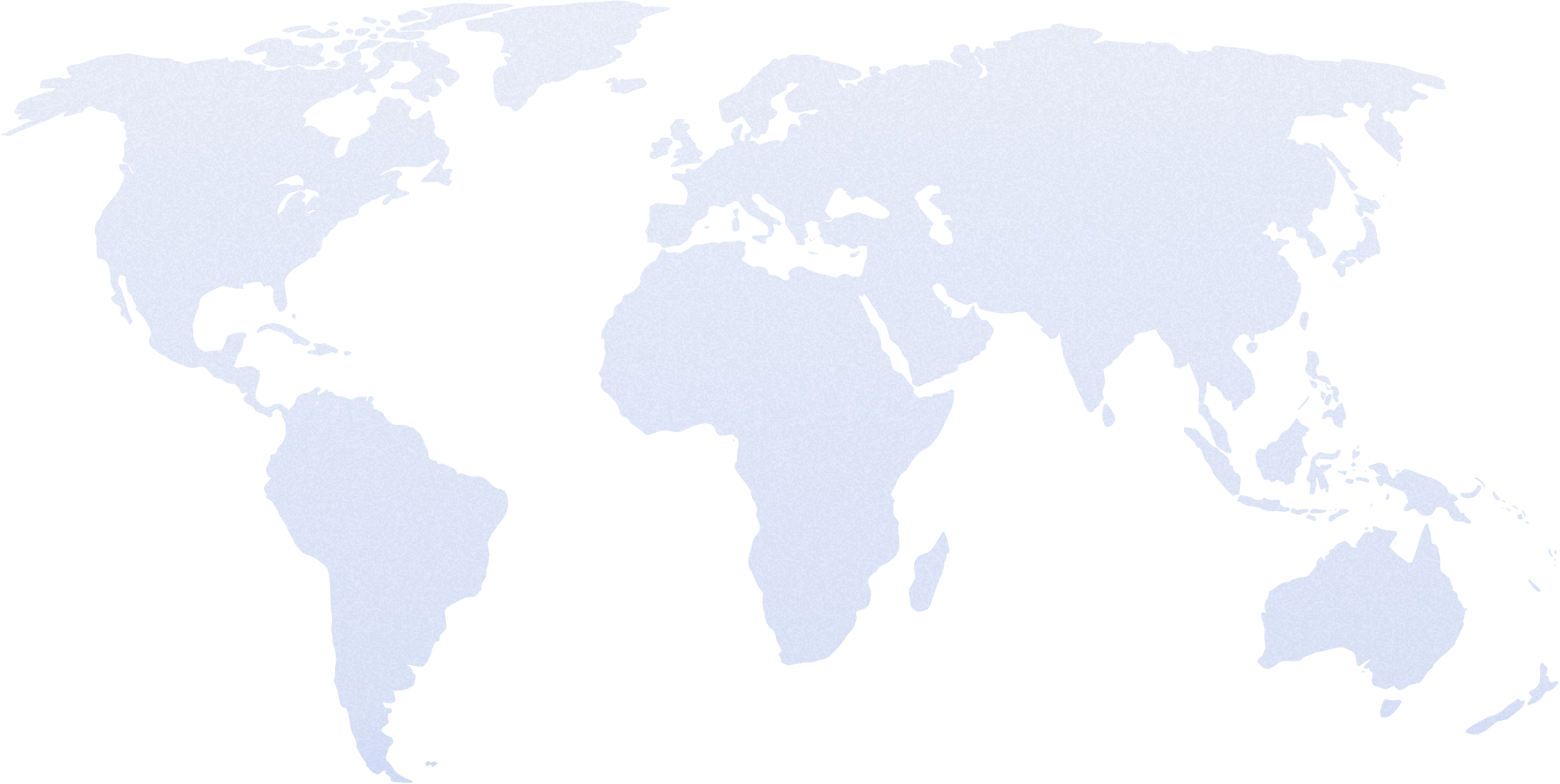 Izglītojamie bieži piedzīvoja kultūršoku. Ir nepieciešams atbalsts, pacietība, pozitīva attieksme un pārliecība, ka ikviens cilvēks var mācīties un gūt panākumus
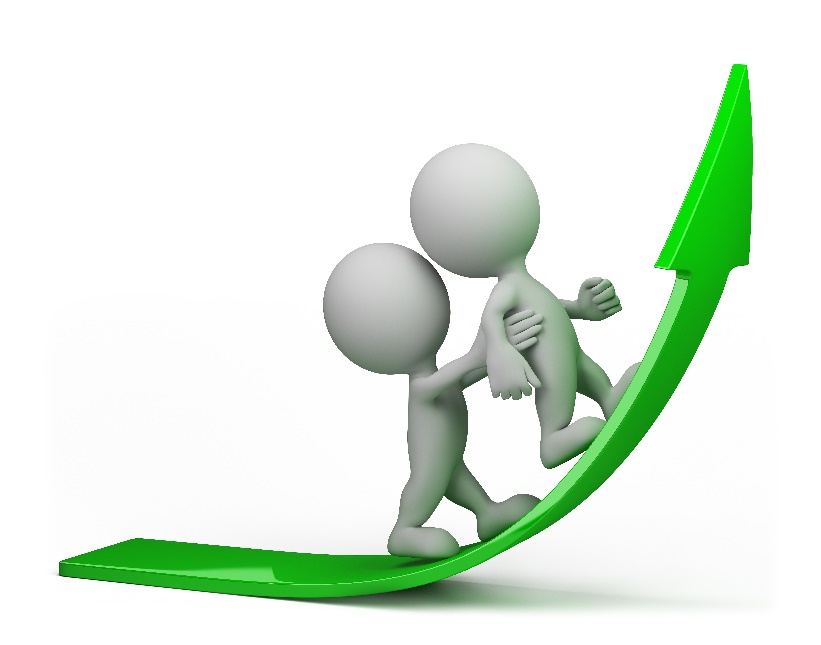 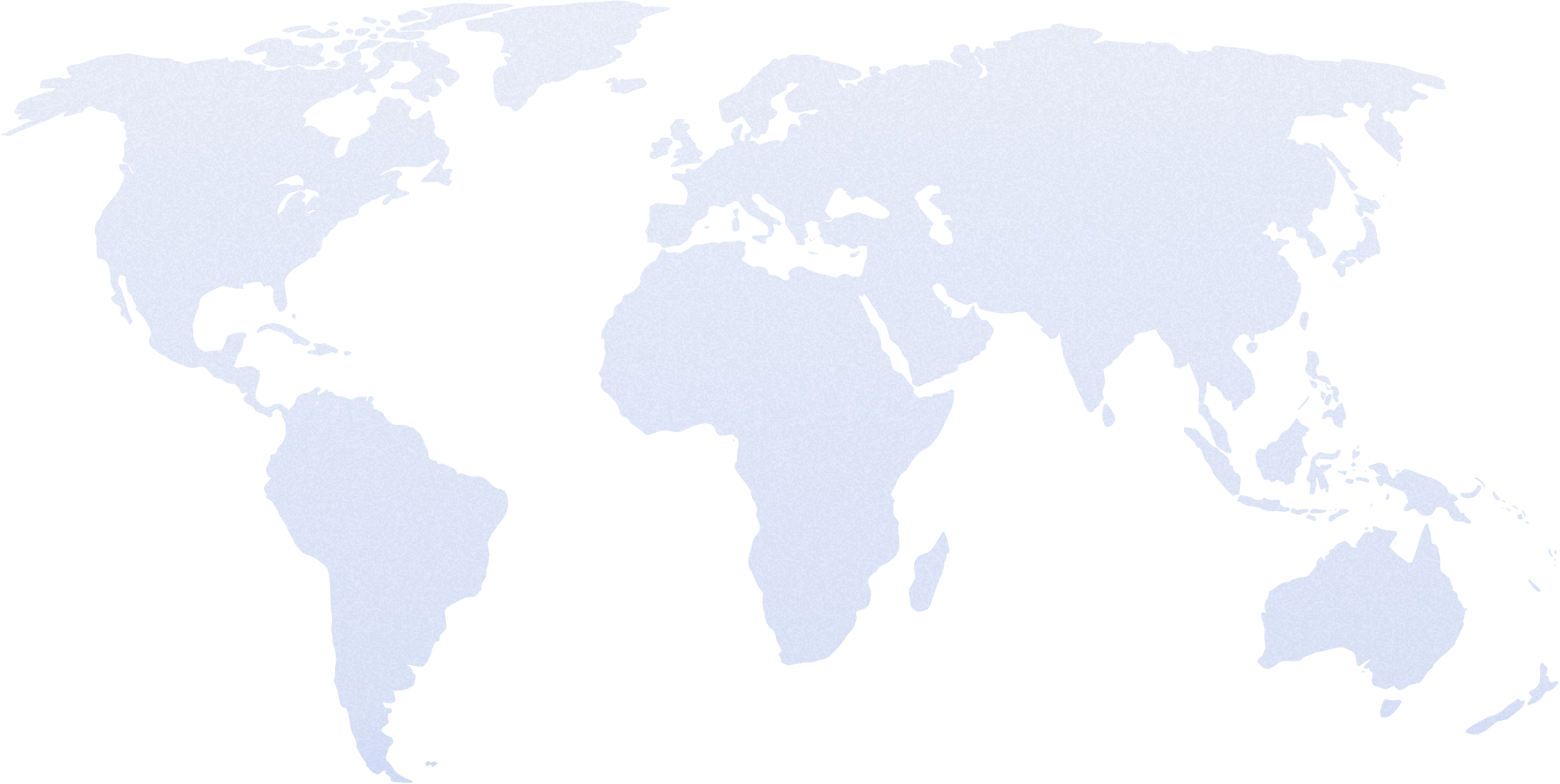 Būtiskas ir individuālas sarunas ar jauno izglītojamo
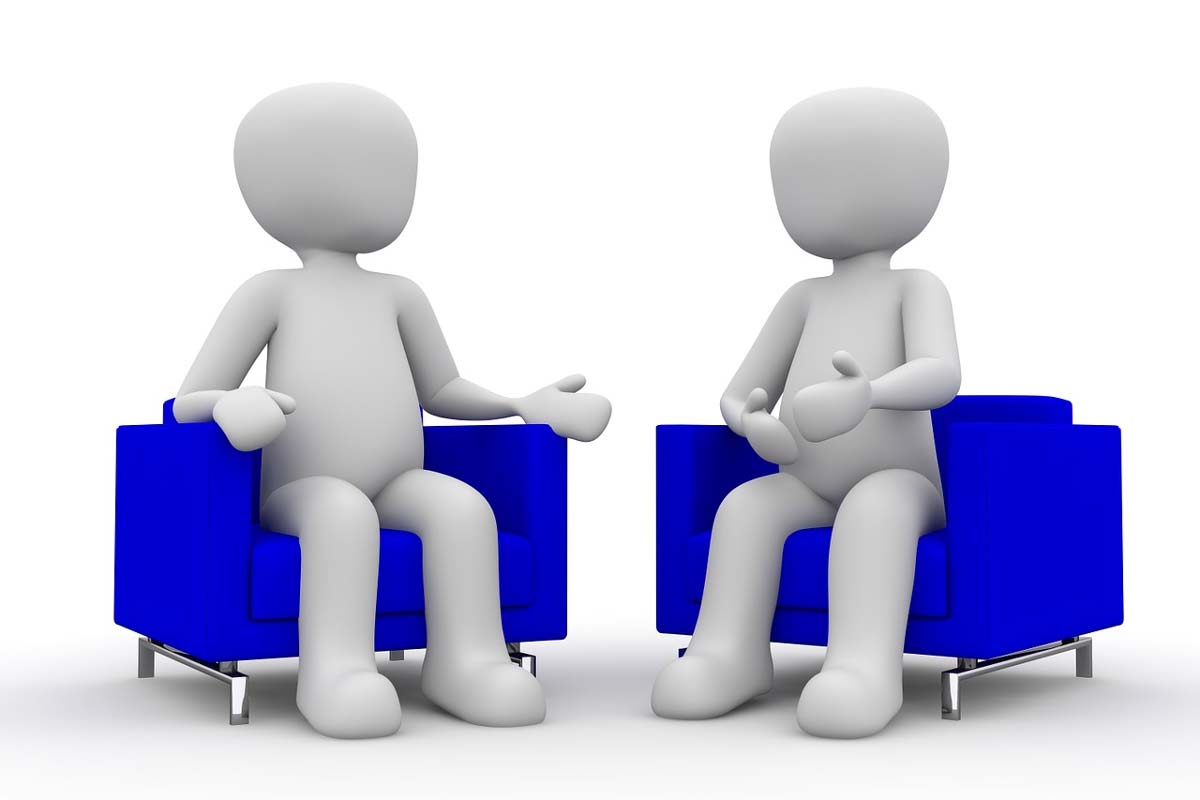 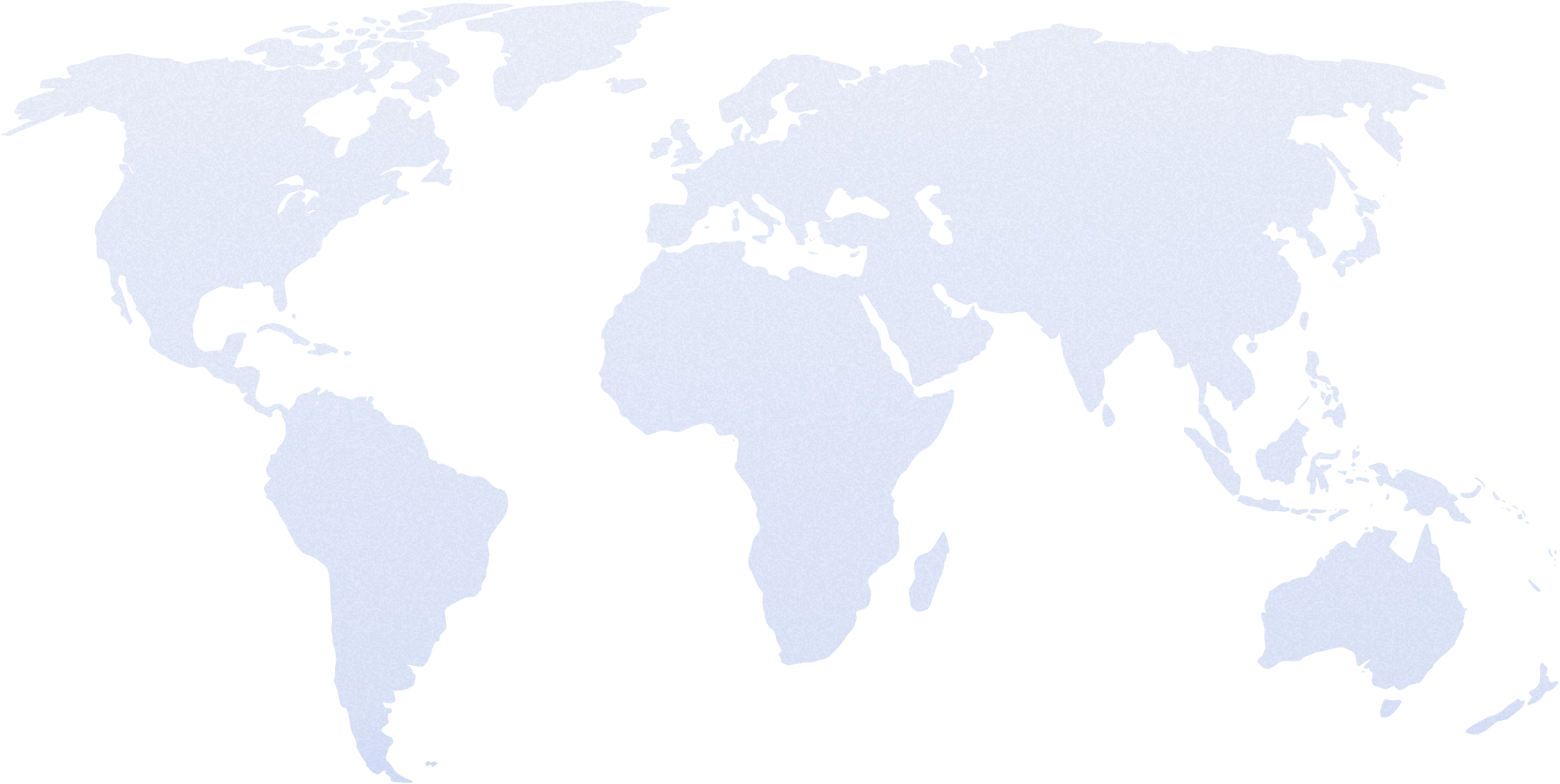 Atļaut klusēt. Nokļūšana jaunā vidē var radīt izglītojamam stresu
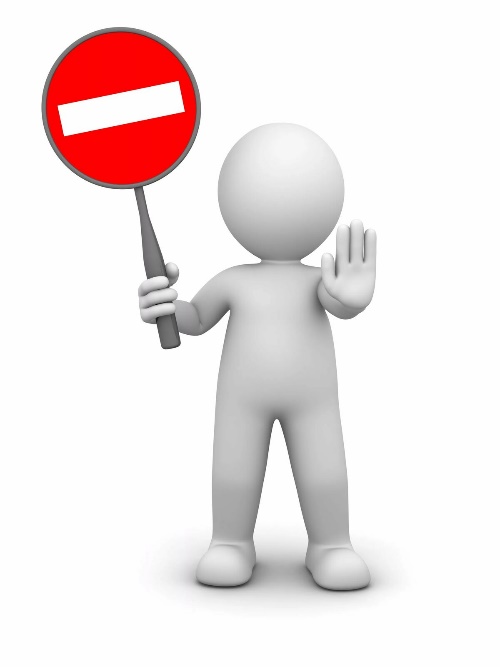 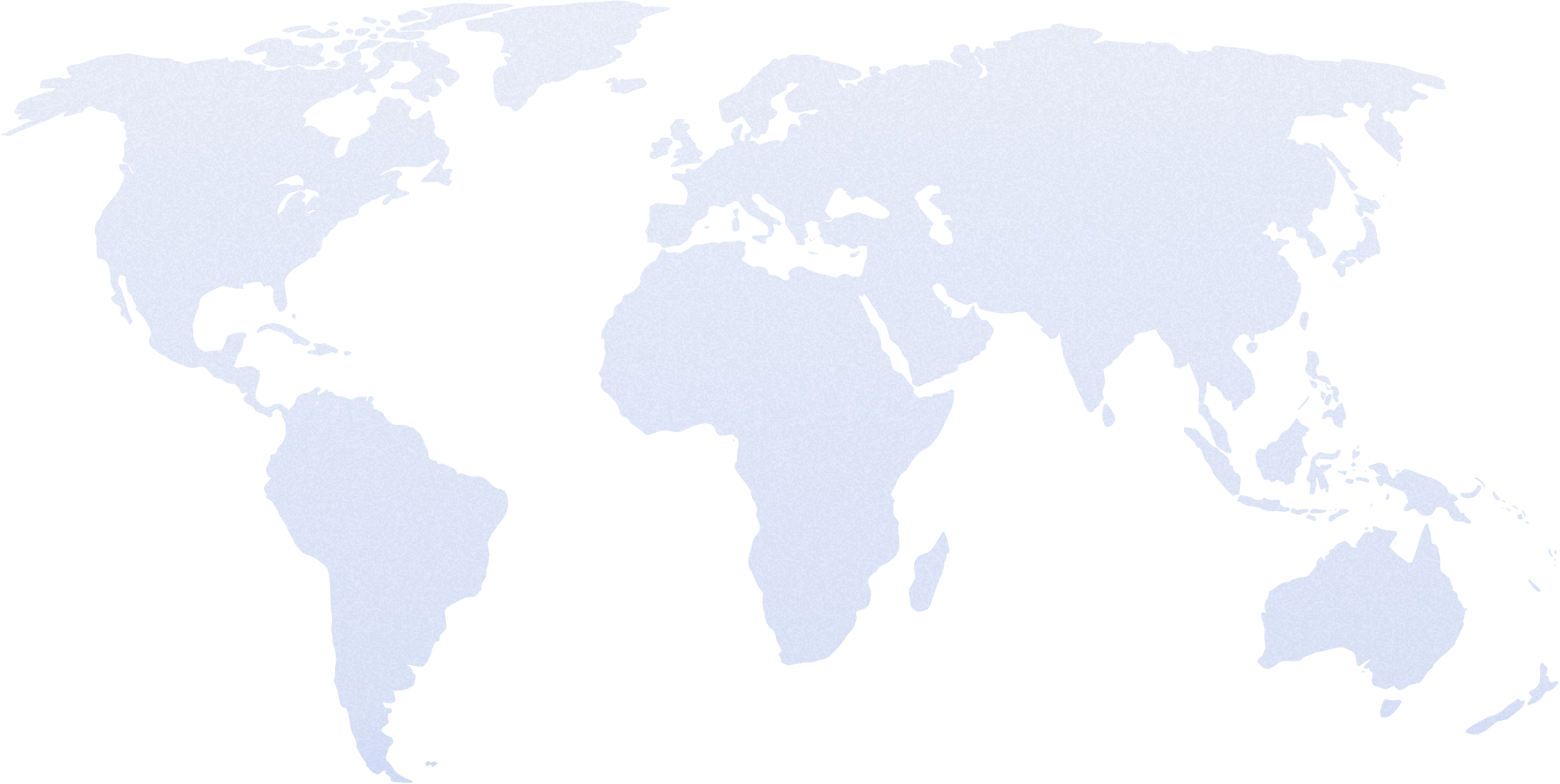 Facebook lapa
“Dīvānu skolotājs”
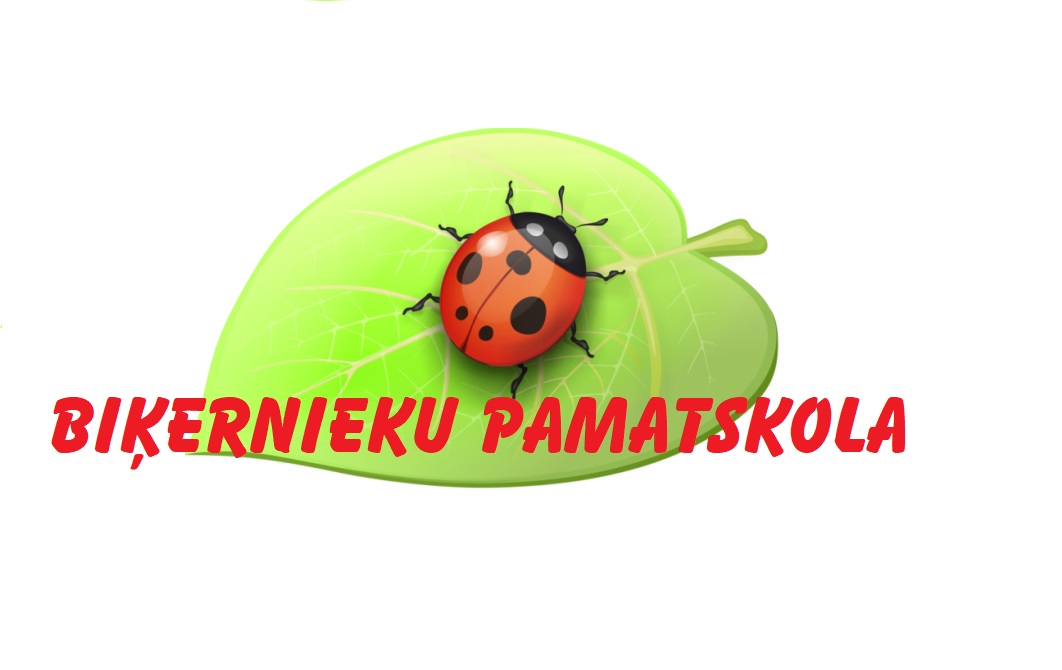 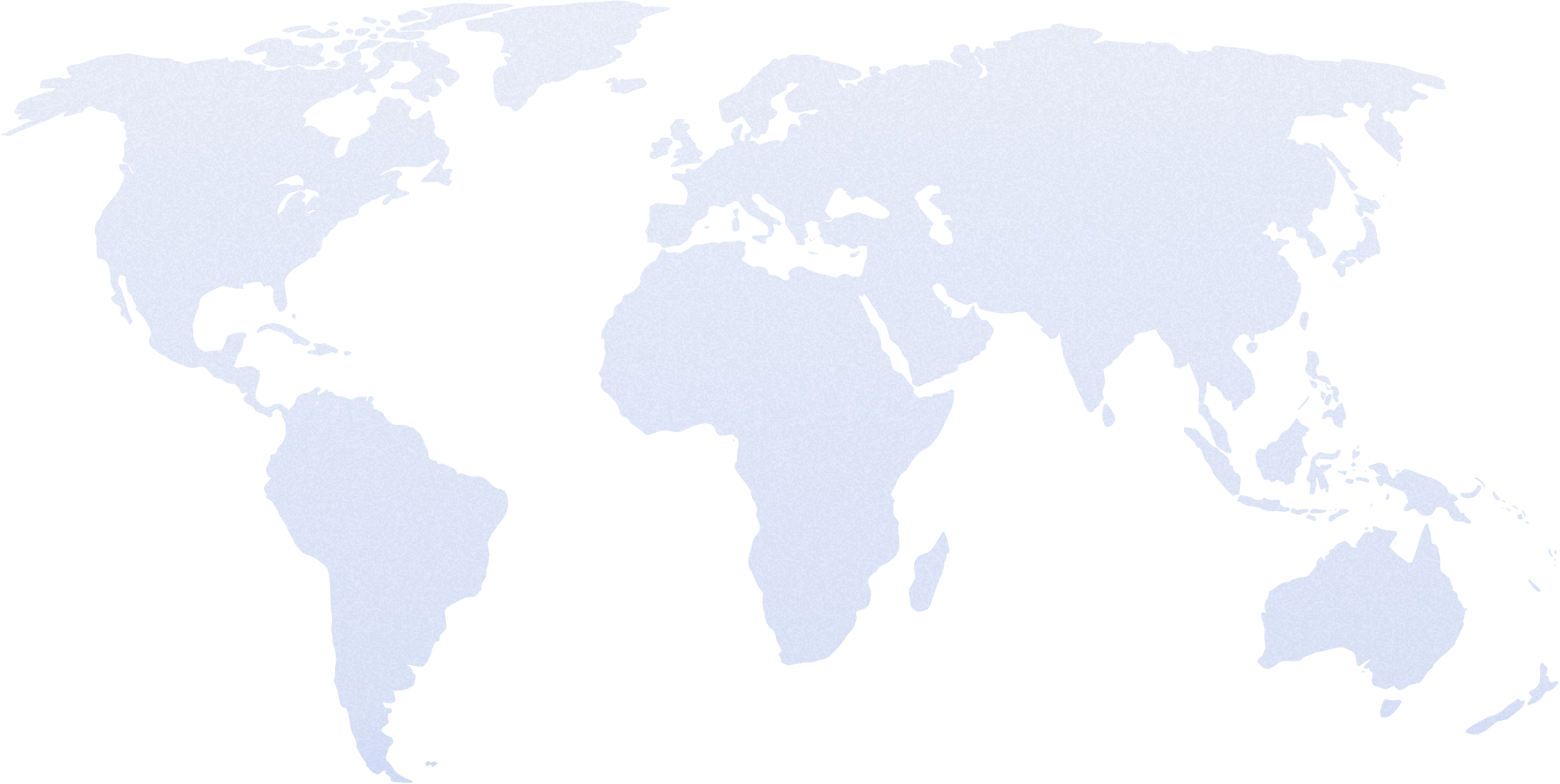 Grupa pedagogiem un vecākiem, lai kopīgiem spēkiem nodrošināt bērniem attālinātu mācību procesu
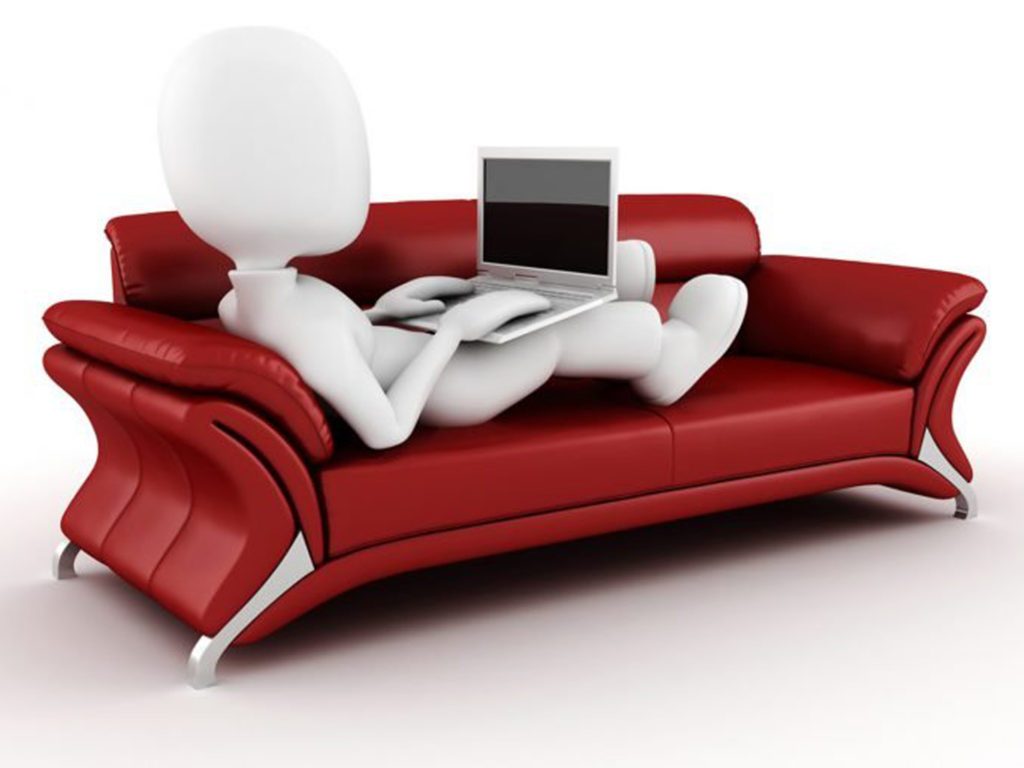 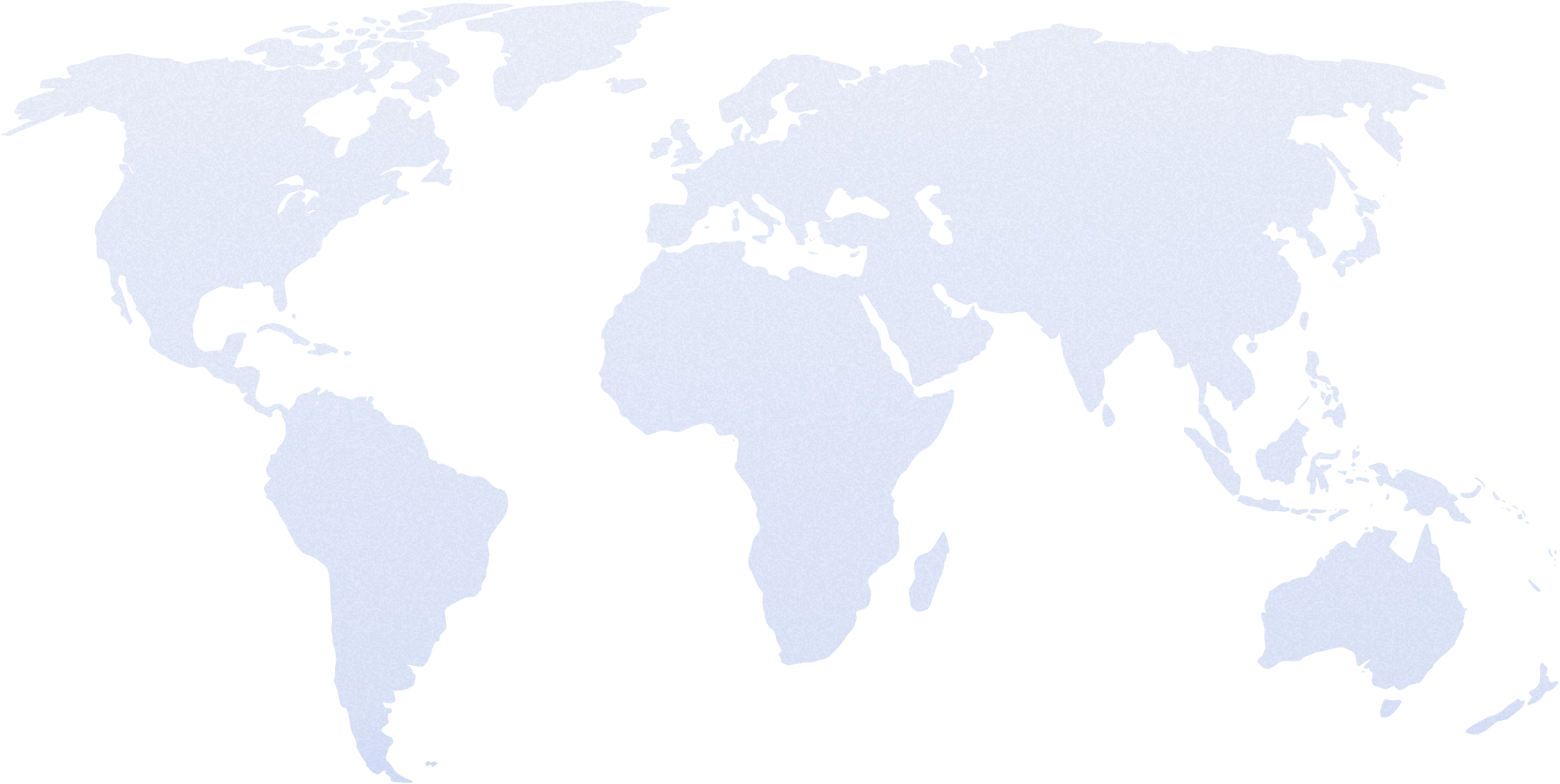 Grupas mērķis – aktualizēt problēmas un palīdzēt valsts iestādēm to risināšanā
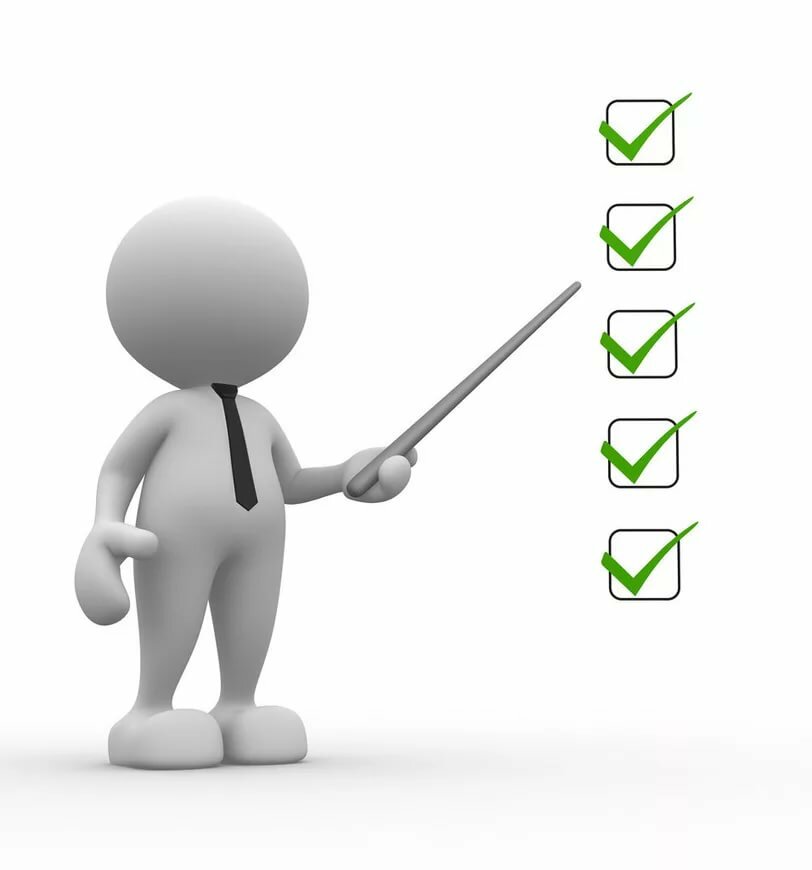 mācību materiālu apkopojums; 
pieeja internetam;
izglītojamo brīvpusdienas
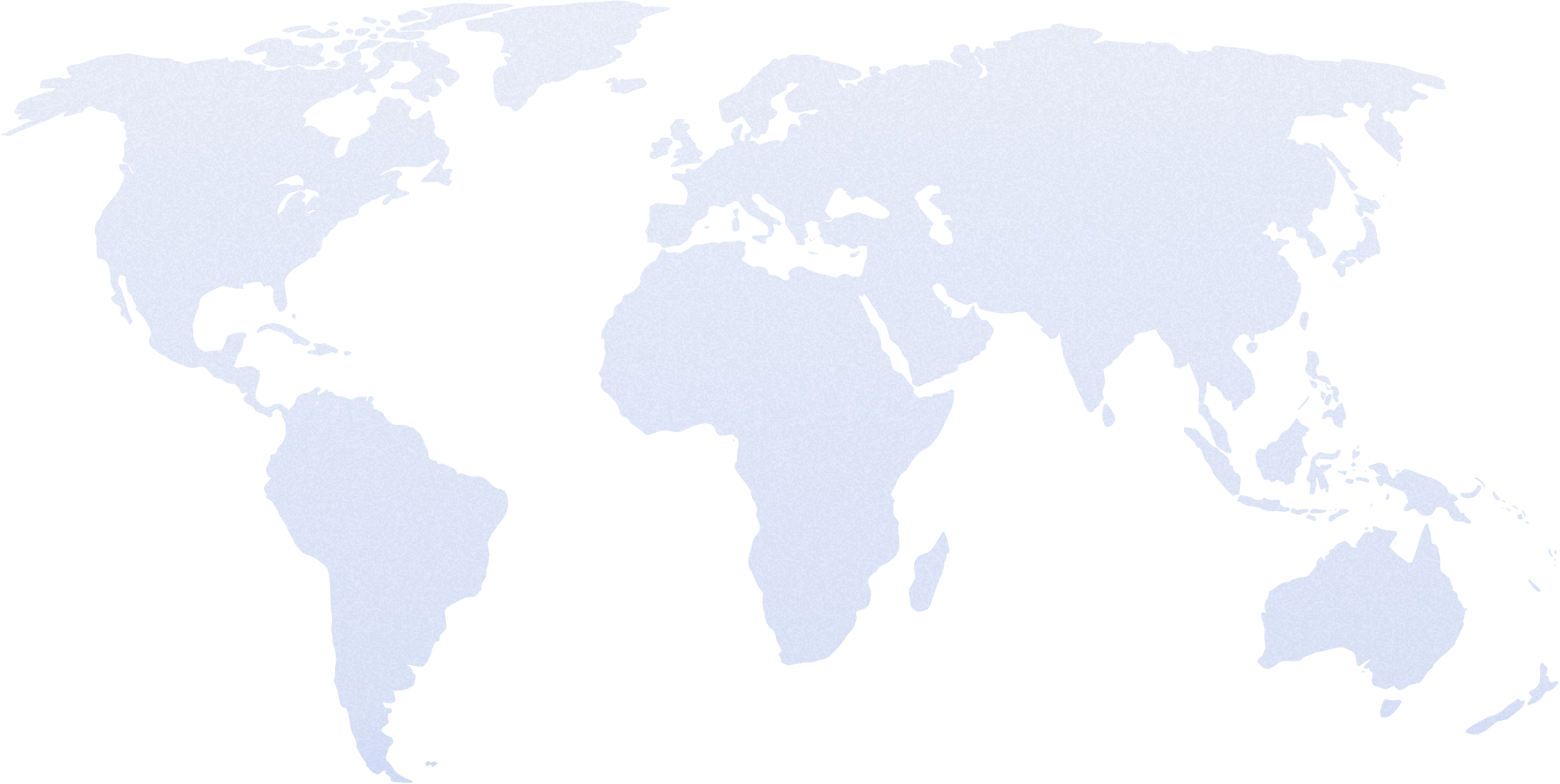 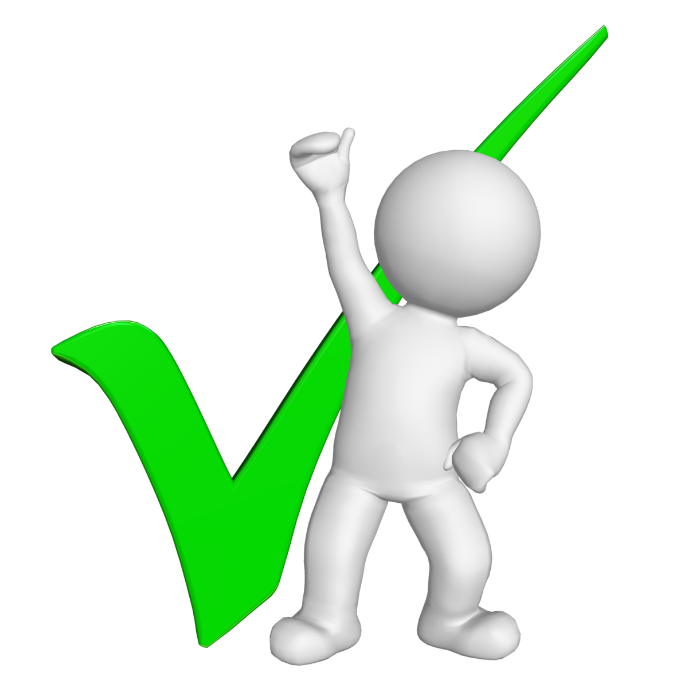 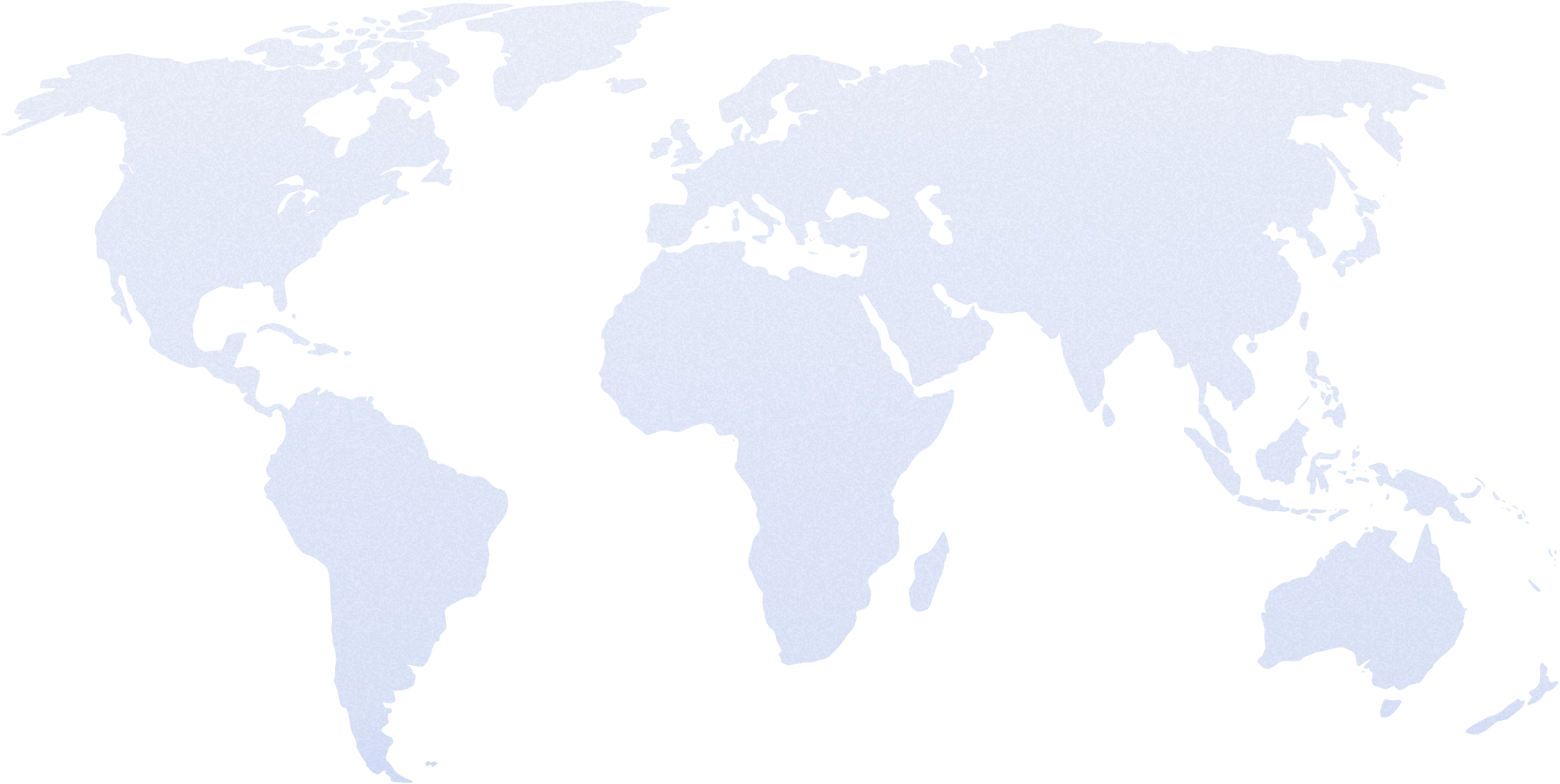 https://www.facebook.com/groups/divanu.skolotajs/
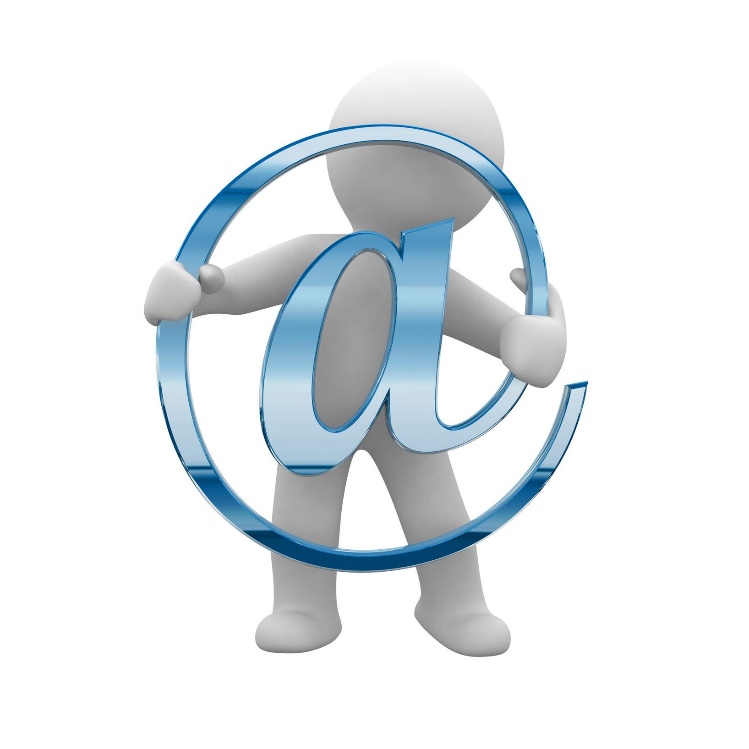 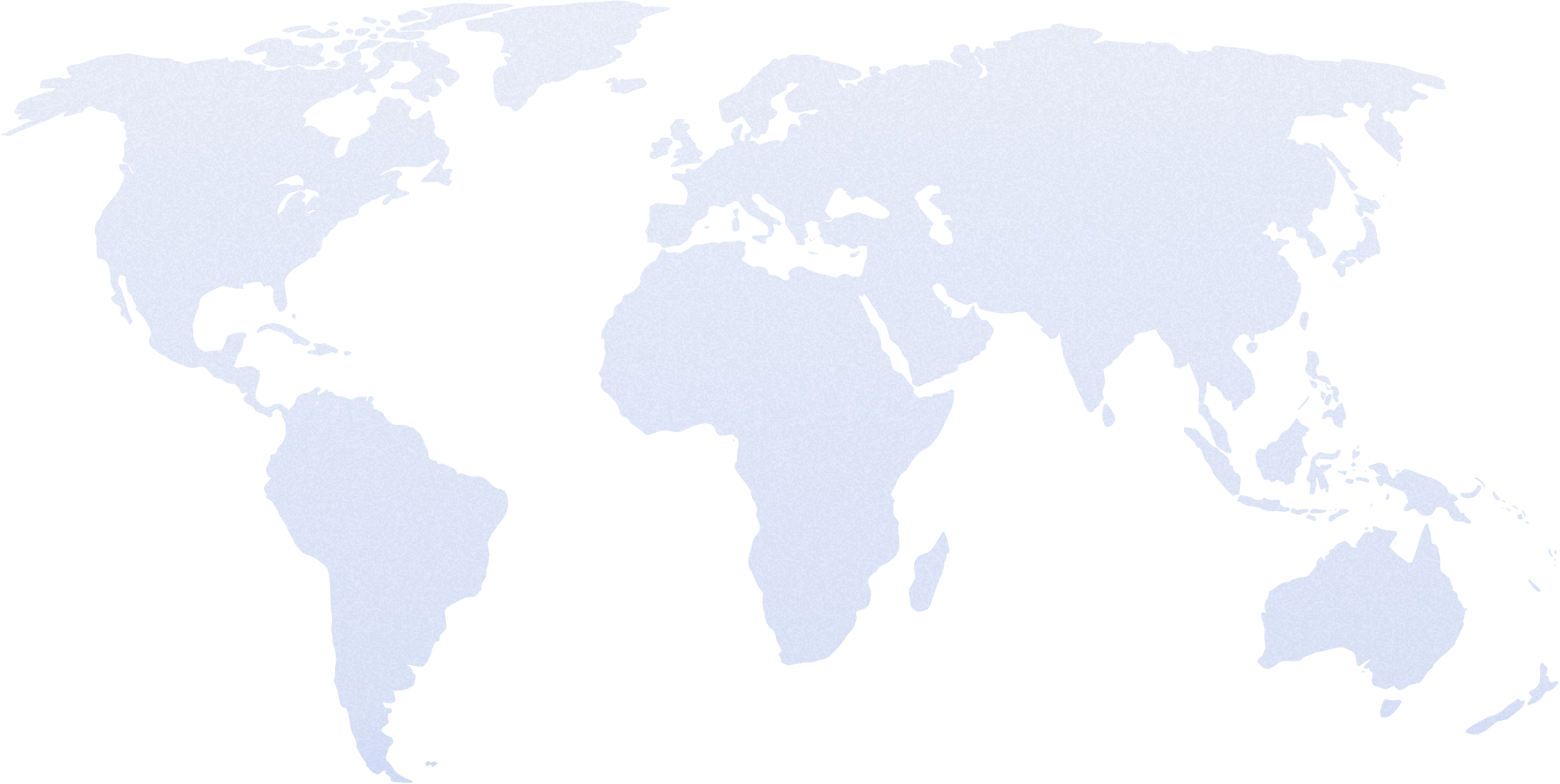 Paldies par uzmanību!
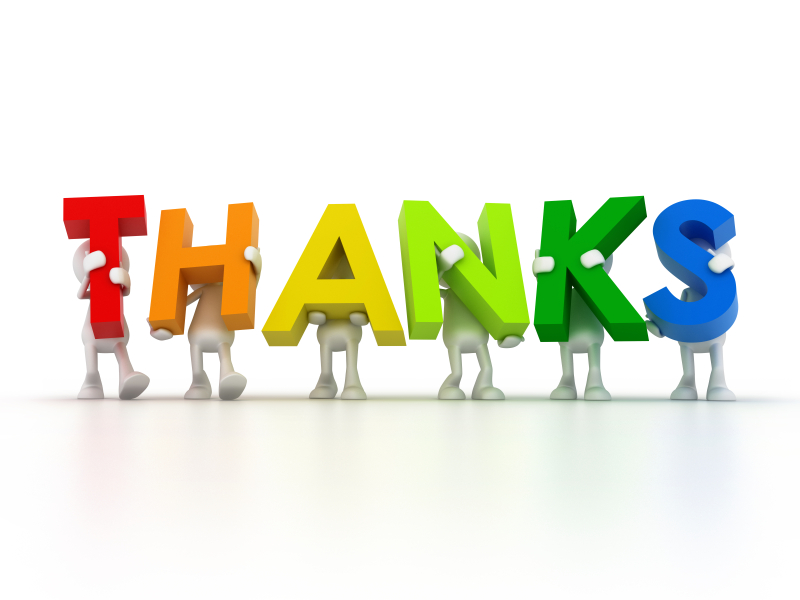